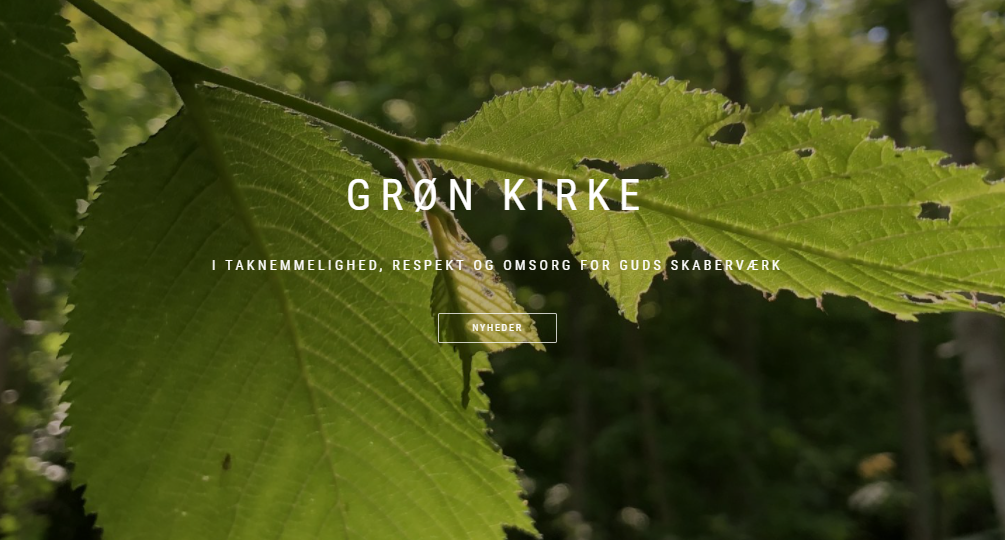 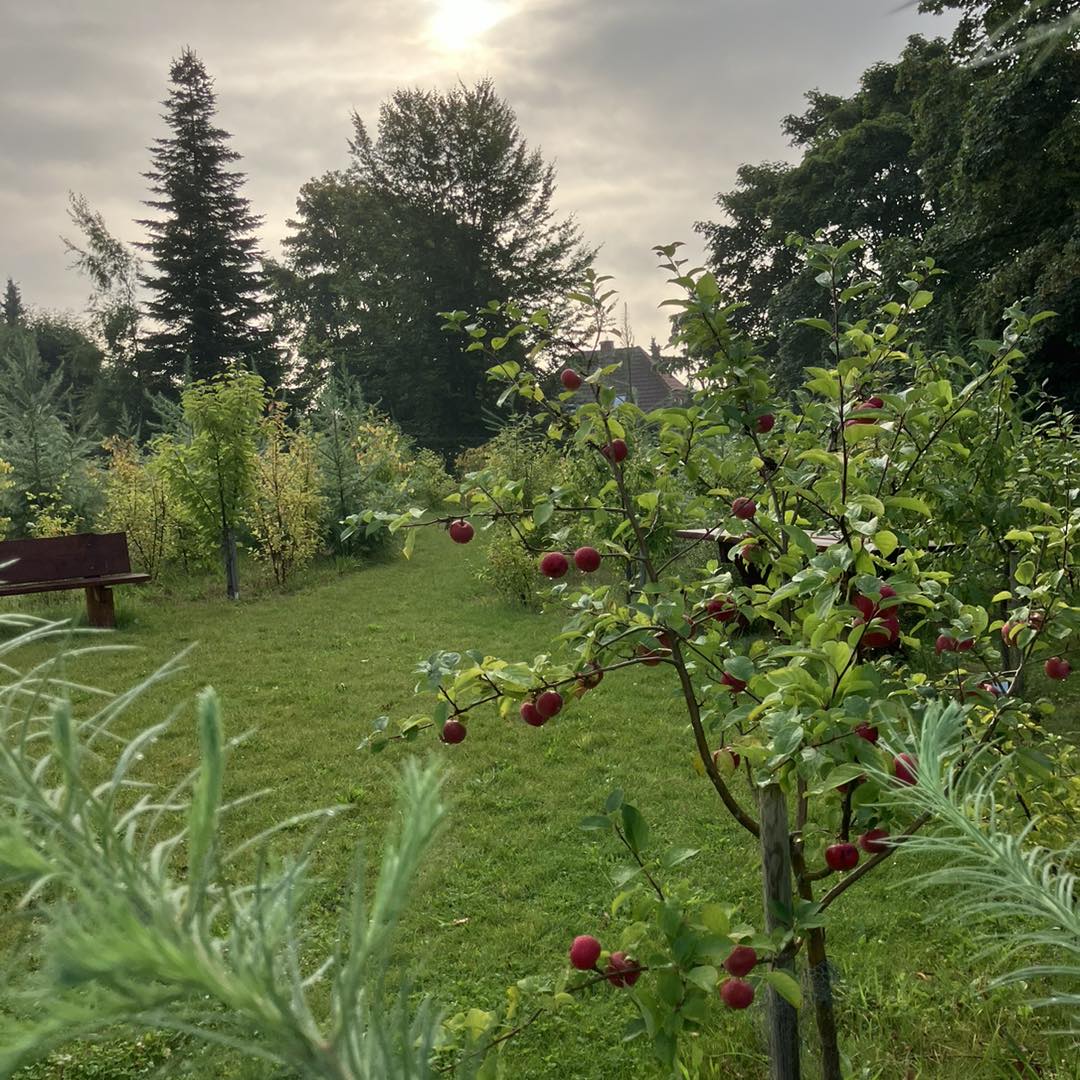 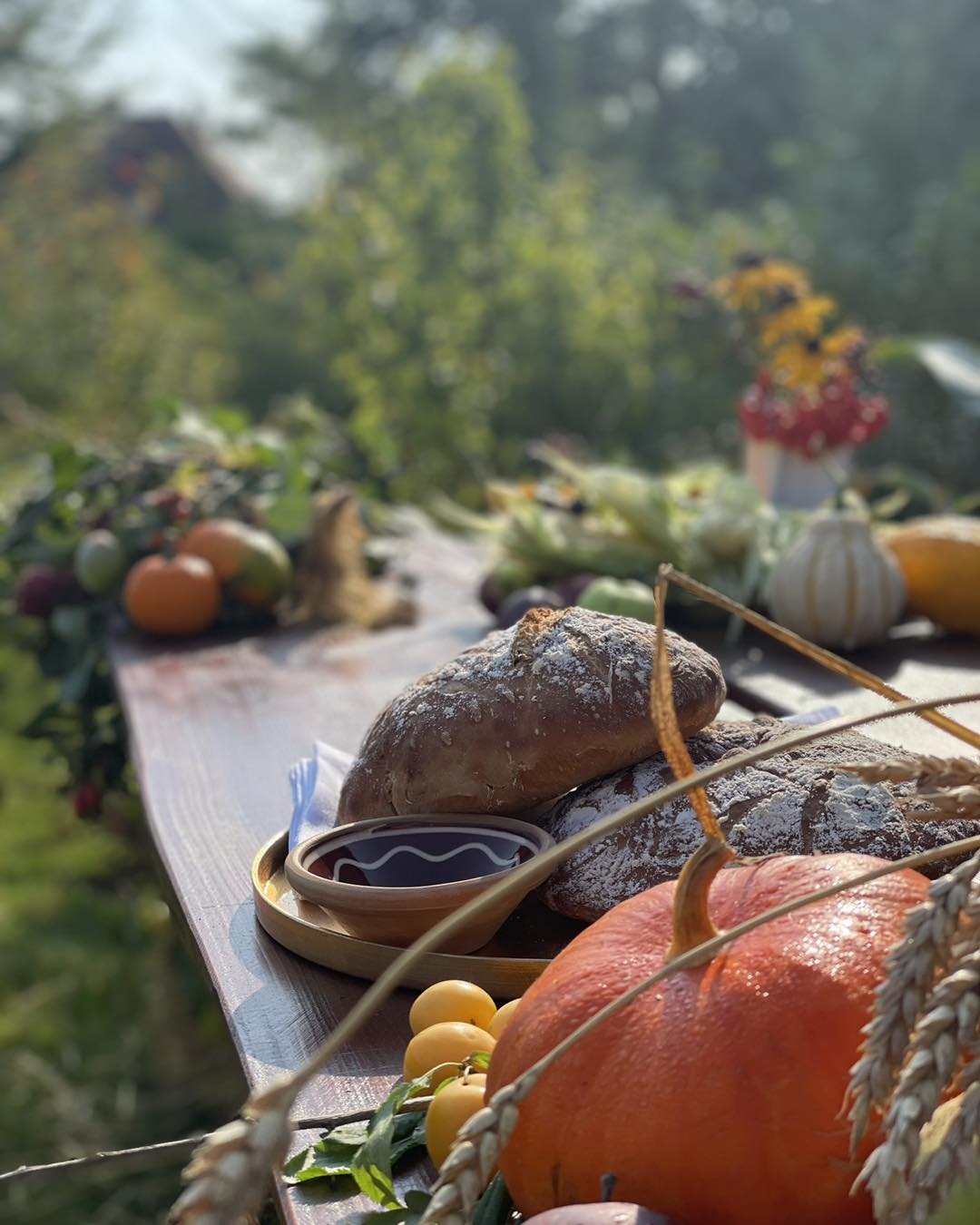 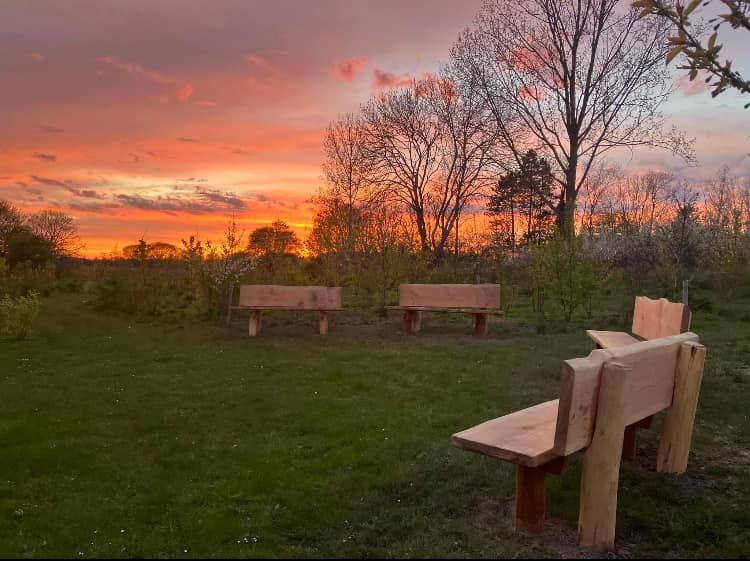 From traditional harvest fest to season of creation service
Evangelical Lutheran Church of Denmark
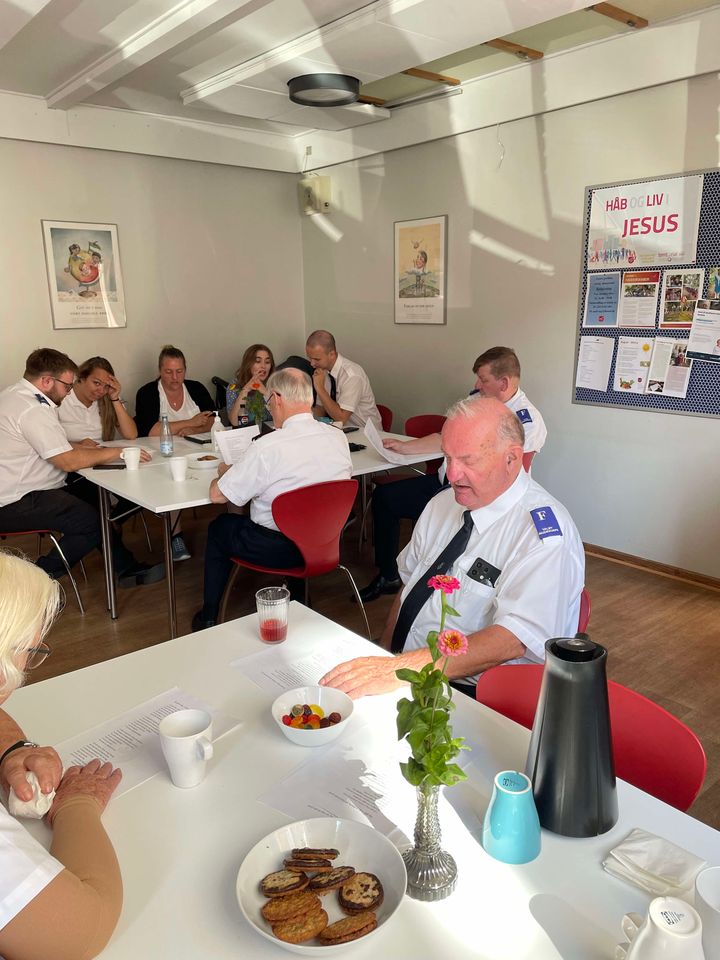 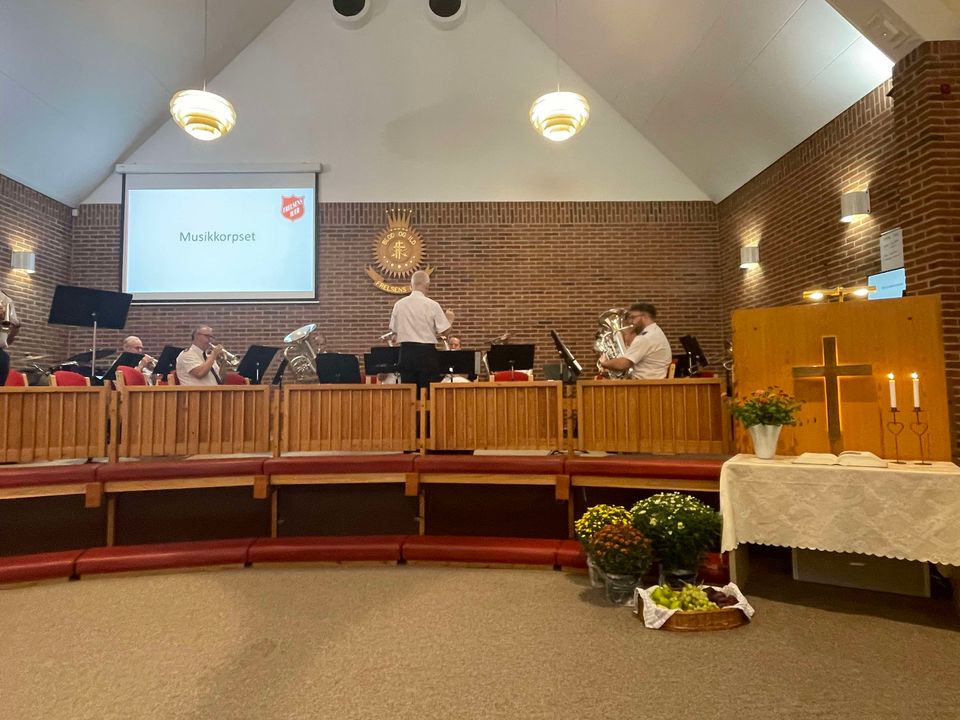 Season of creation ”conversation service” on climate and environment
Salvation Army
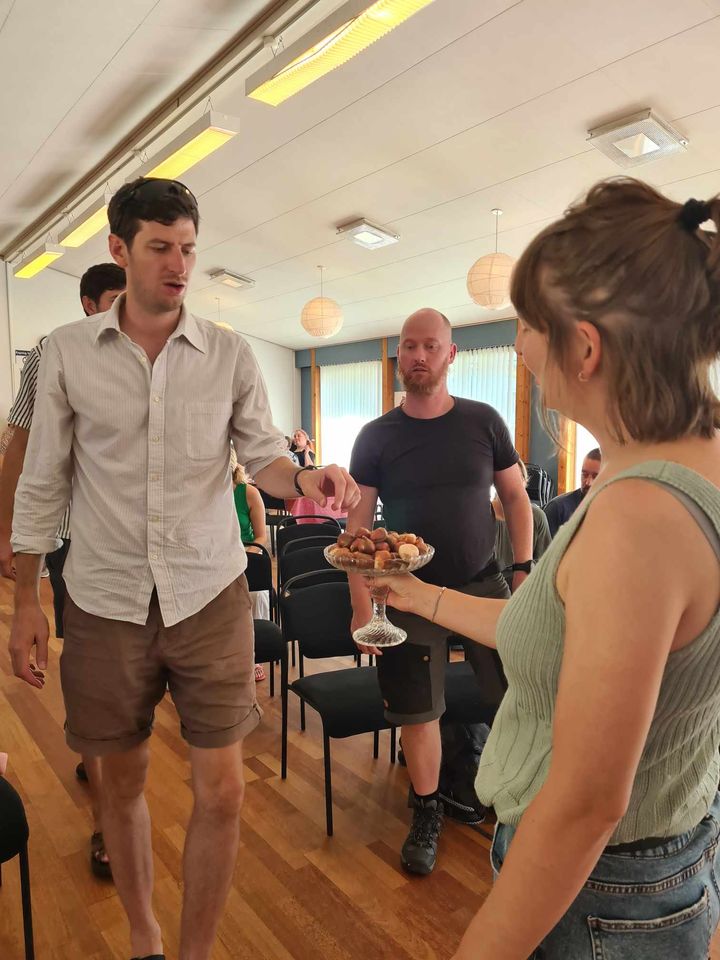 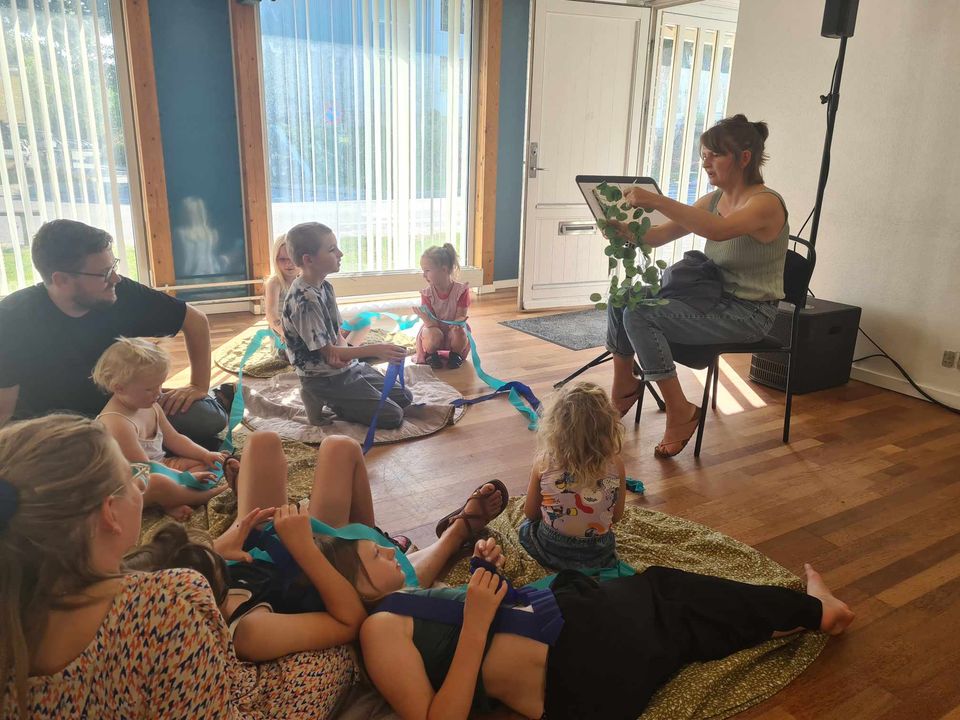 Season of creation familiy worship service
Vineyard
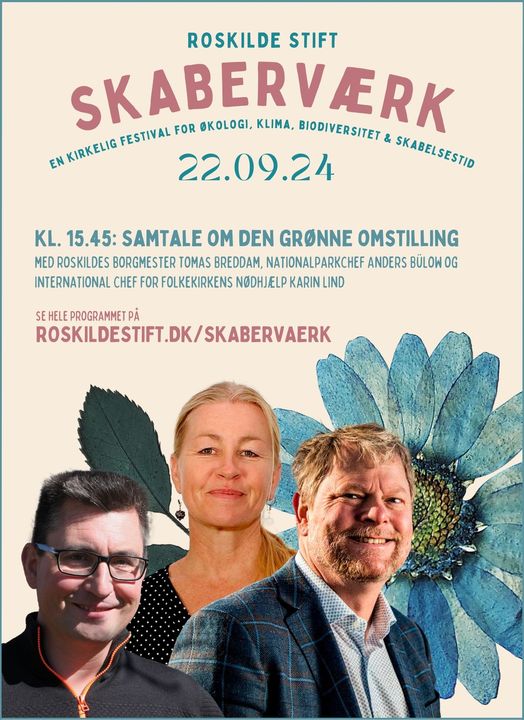 Season of creationone day festival
Roskilde Cathedral (Evangelical Lutheran Church of Denmark)